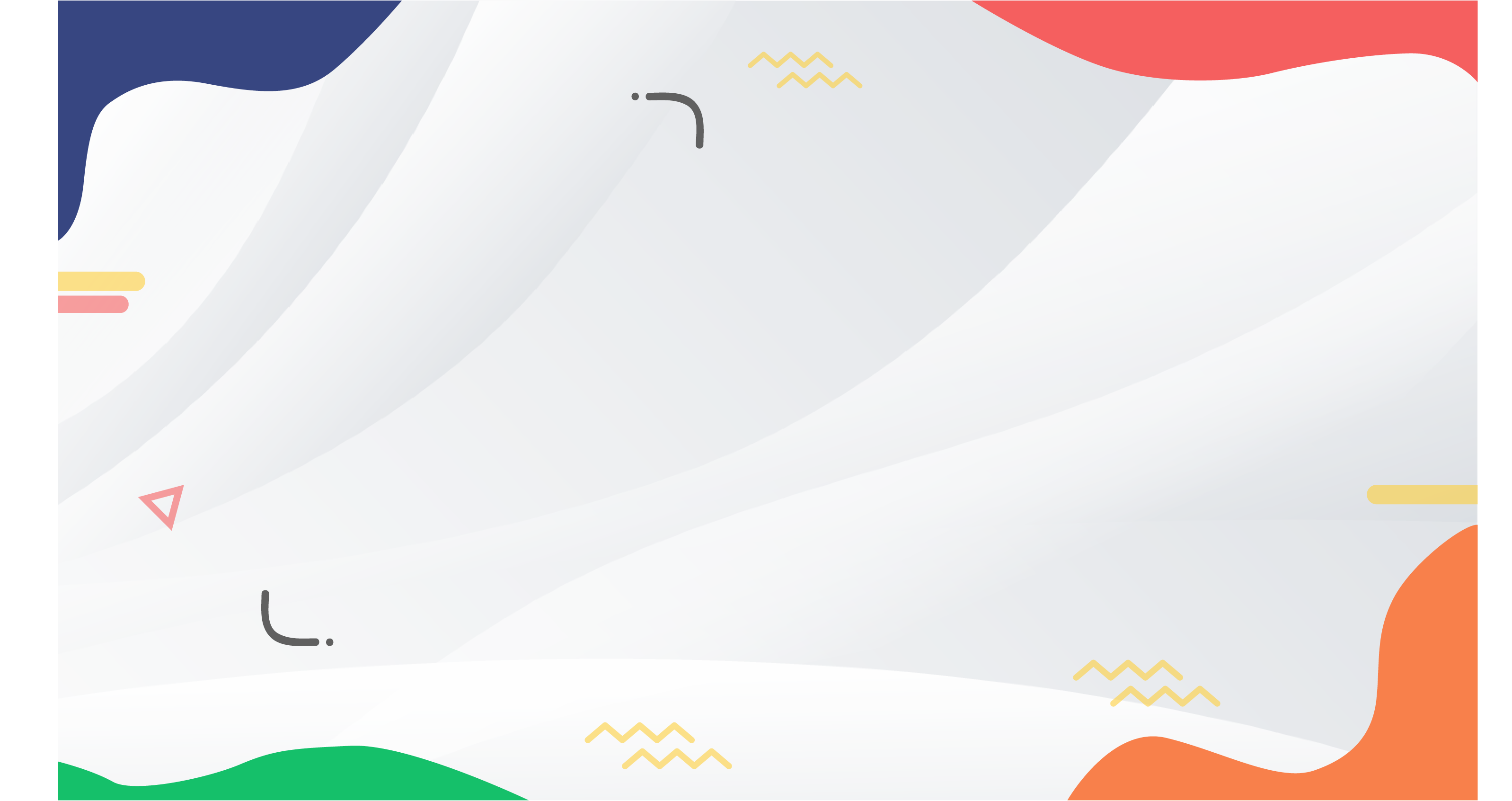 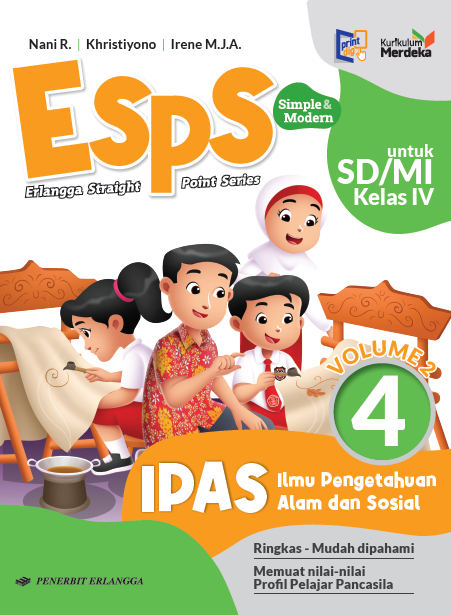 MEDIA MENGAJAR
IPAS Volume 2
UNTUK SD/MI KELAS 4
Bab
5
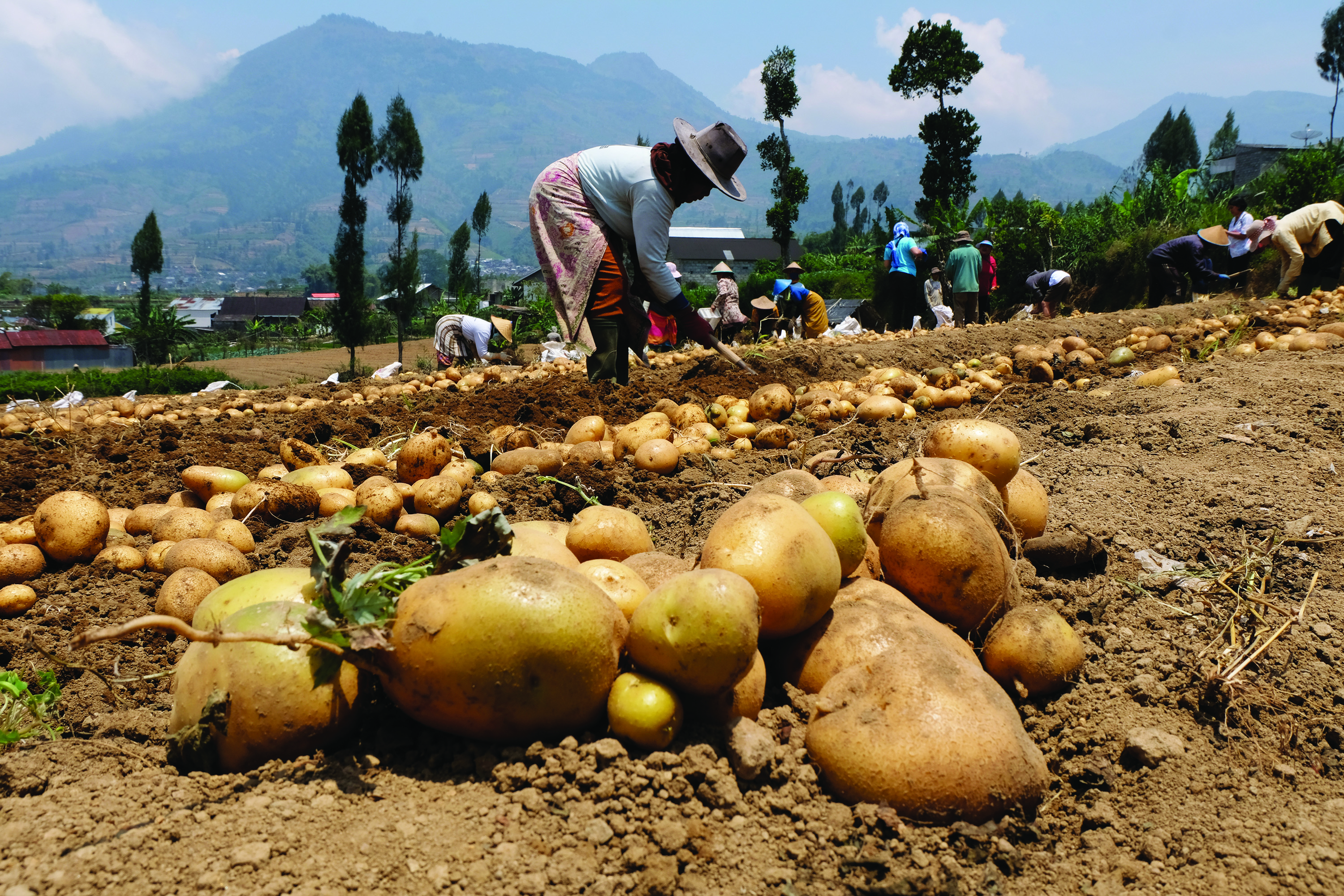 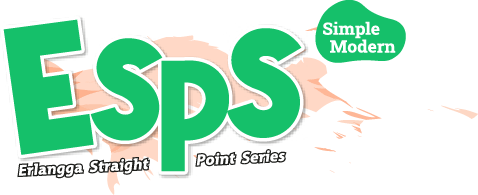 TUJUAN PEMBELAJARAN:
Mengidentifikasi jenis-jenis kenampakan alam di daratan dan perairan di Indonesia.
Menuliskan contoh pemanfaatan kenampakan alam daratan dan perairan.
Mengidentifikasi keragama budaya kearifan lokal.
Melakukan penelitian sederhana mengenai kearifan lokal di daerah sekitar.
KENAMPAKAN ALAM DAN PEMANFAATANNYA
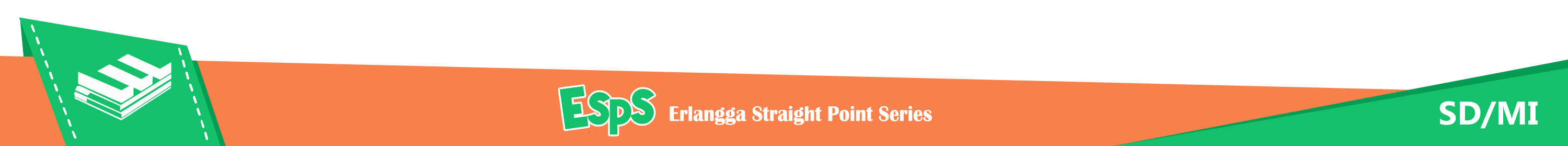 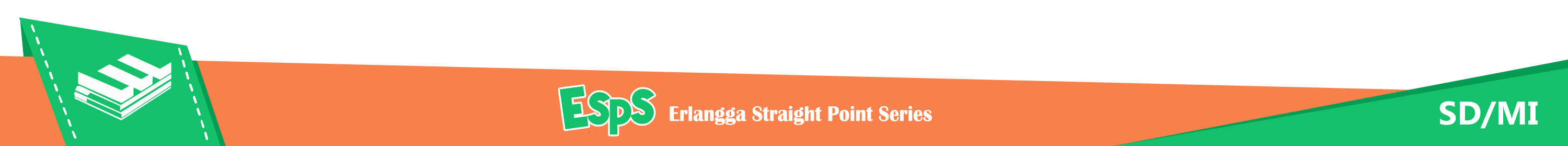 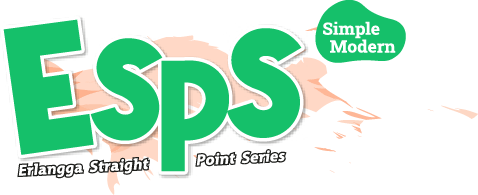 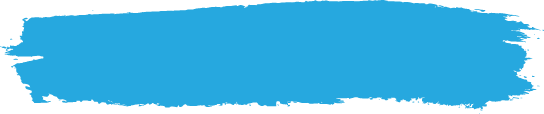 A. Kenampakan Alam dan Pemanfaatannya
Kenampakan alam merupakan semua hasil peristiwa alam yang ada di permukaan bumi.
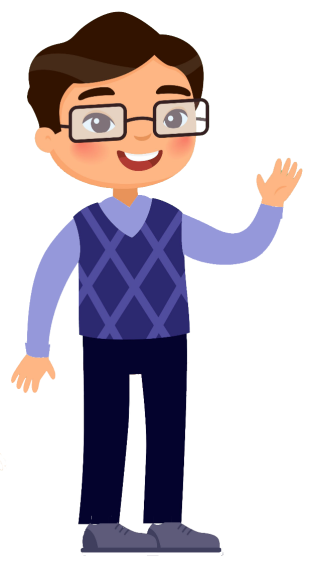 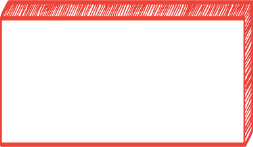 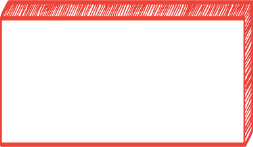 Kenampakan alam daratan
Kenampakan alam perairan
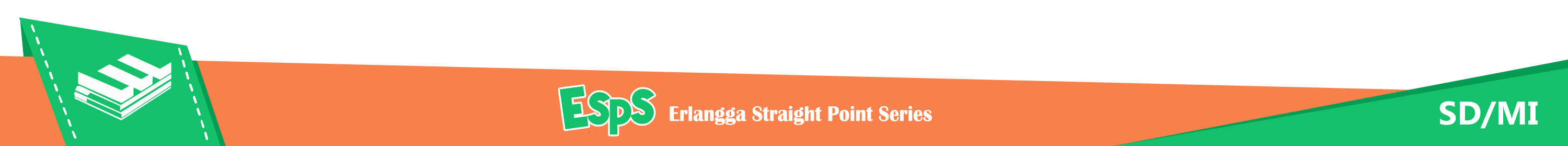 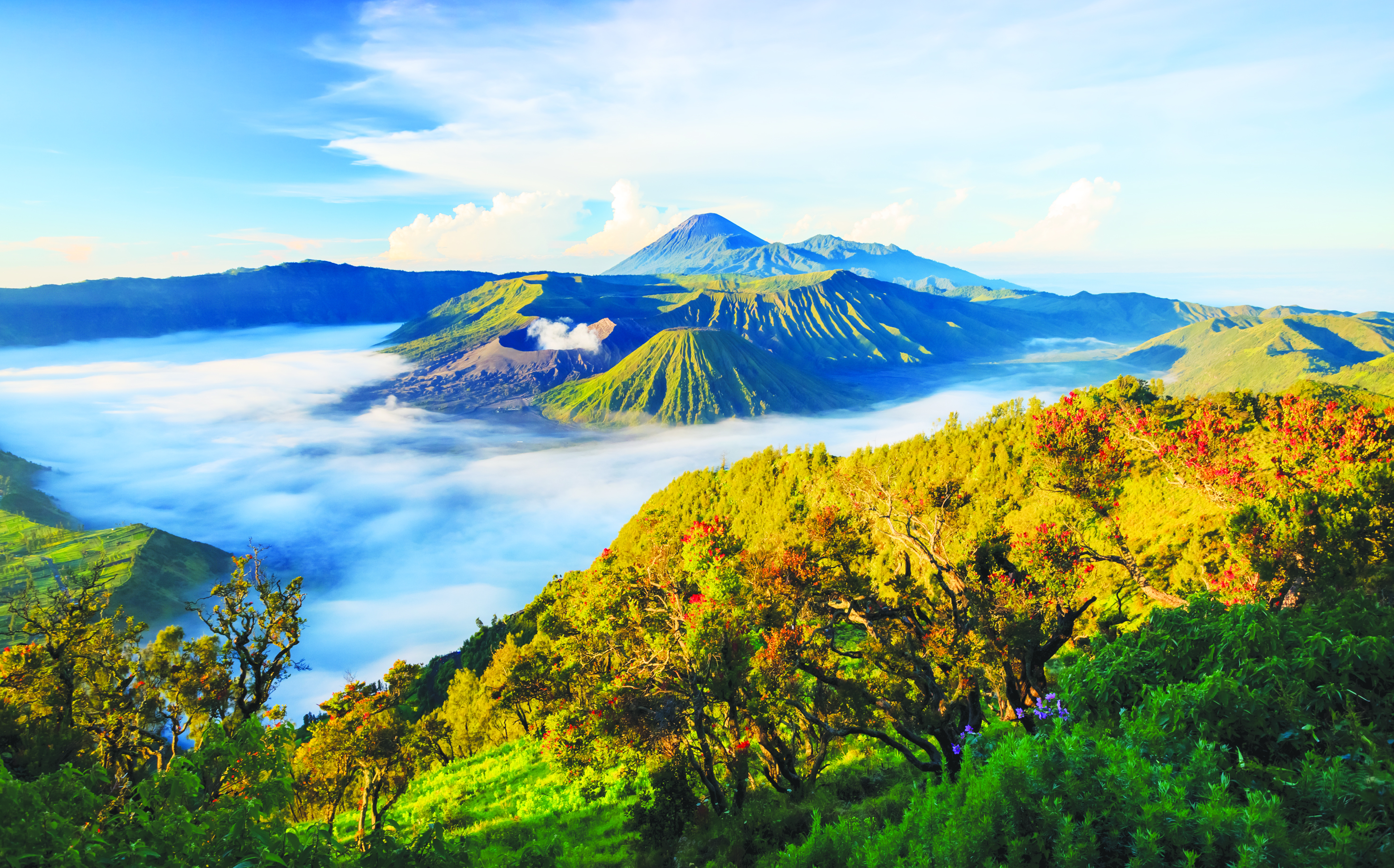 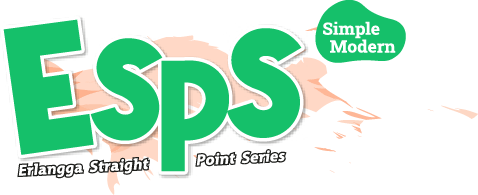 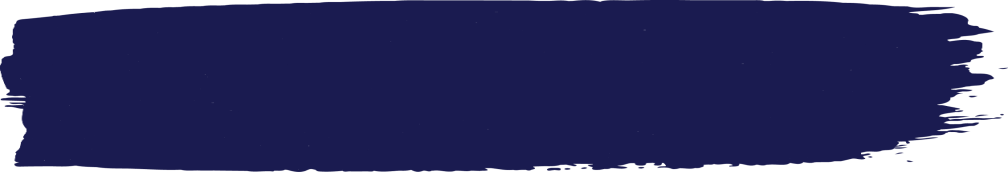 Gunung
Gunung berada di ketinggian lebih dari 1.000 mdpl.
Manfaat gunung:
Sumber mata air
Habitat tumbuhan dan hewan liar
Sarana rekreasi pendakian
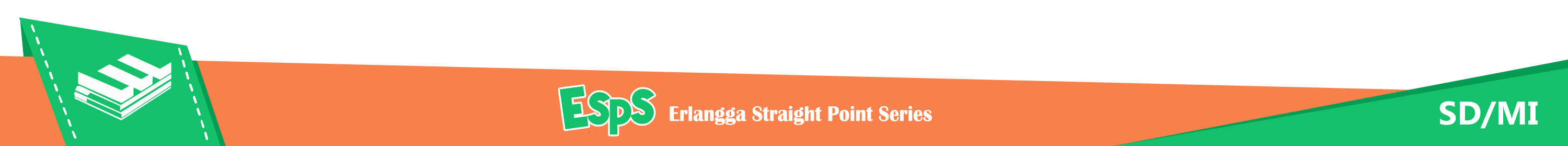 Sumber: www.shutterstock.com
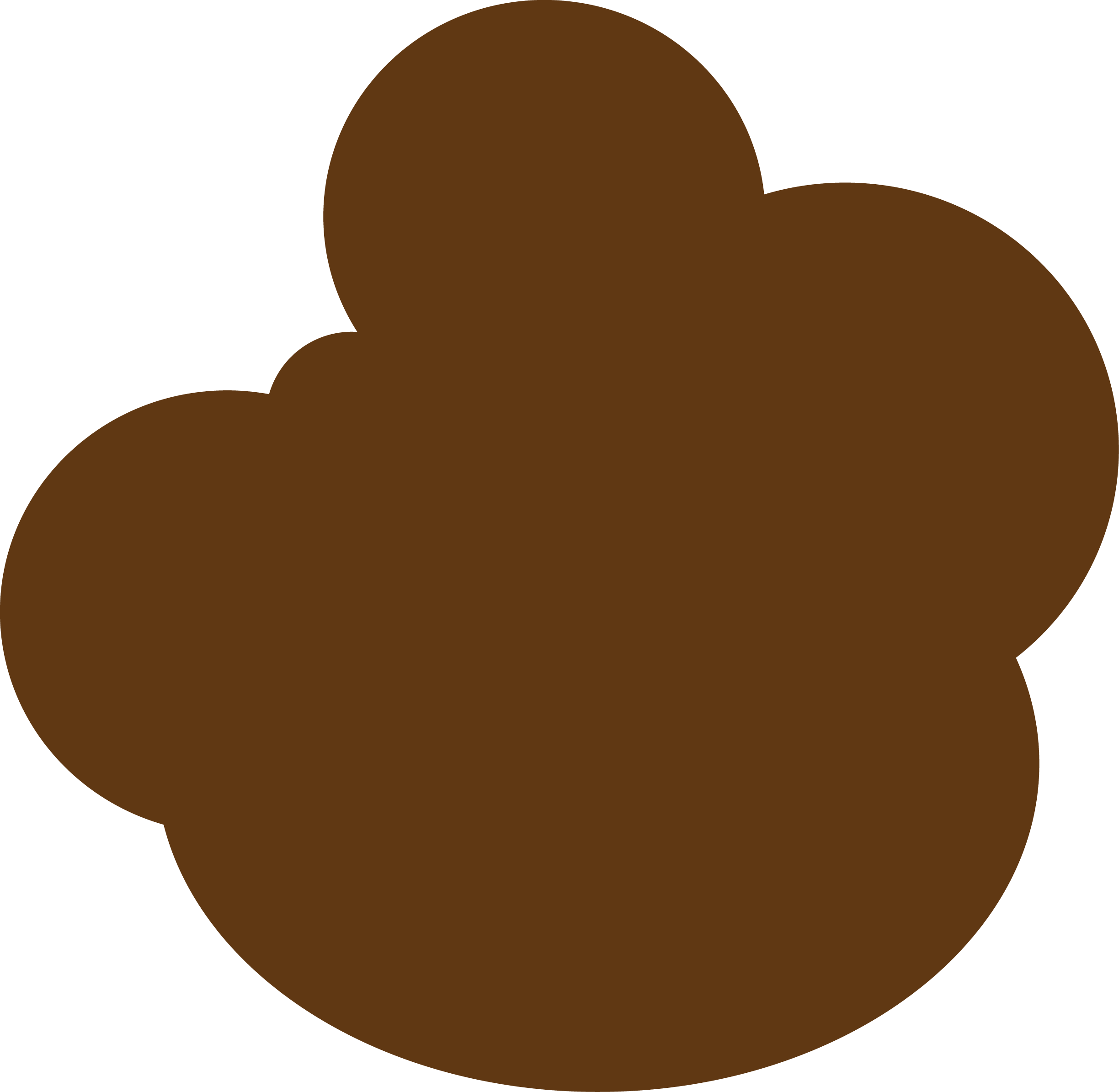 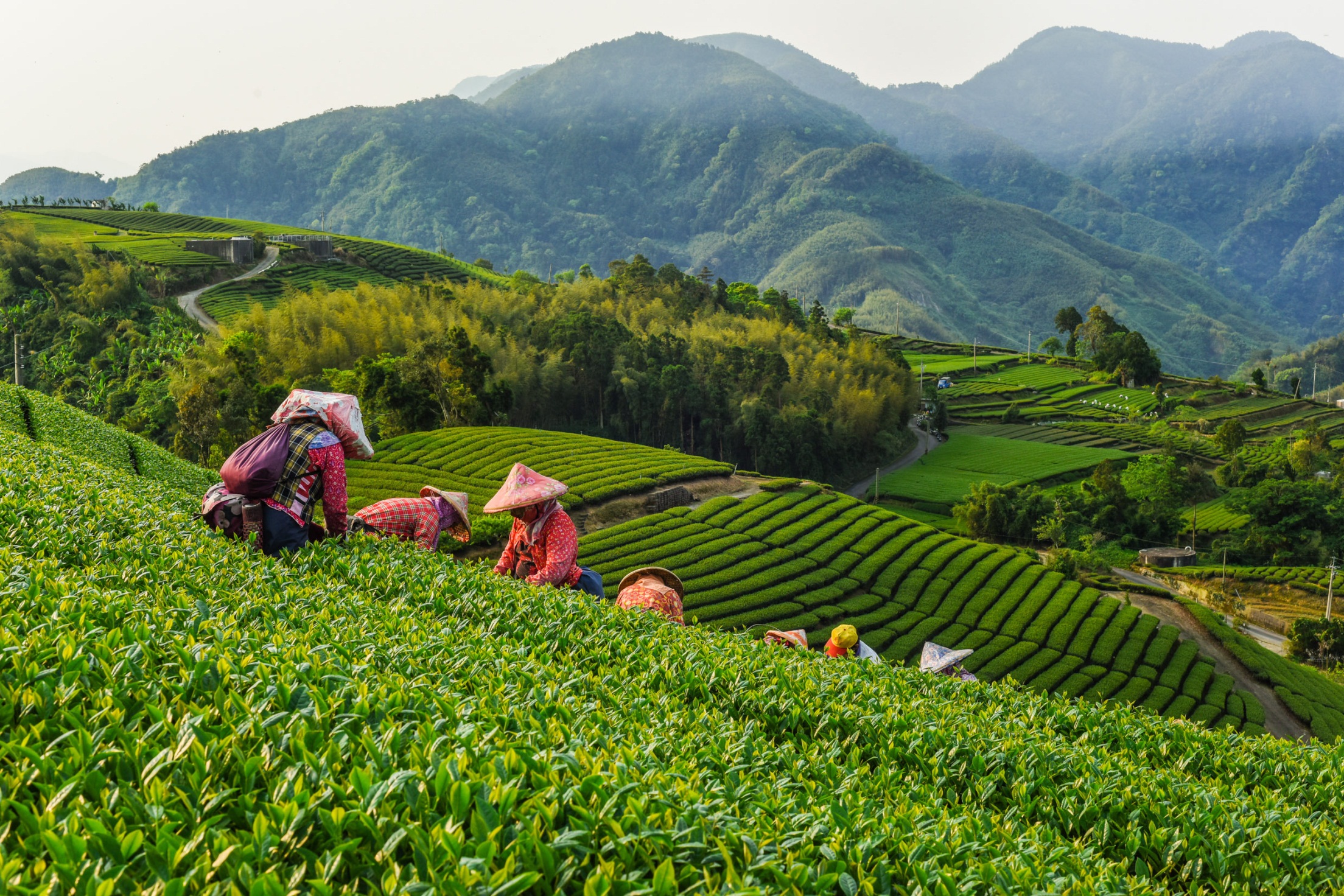 Dataran Tinggi
Dataran tinggi memiliki tanah subur dan berudara sejuk.
Dataran tinggi di wilayah Puncak banyak dimanfaatkan sebagai perkebunan teh.
Sumber: www.shutterstock.com
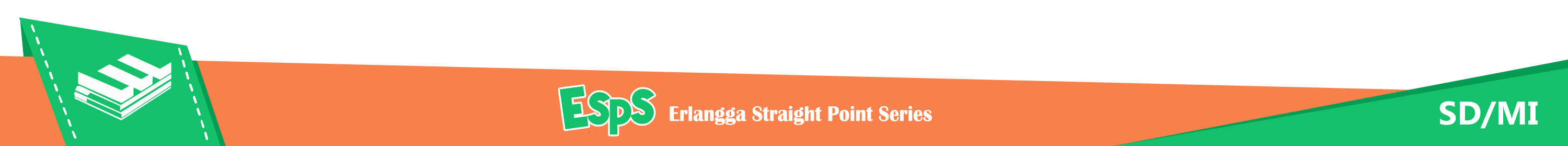 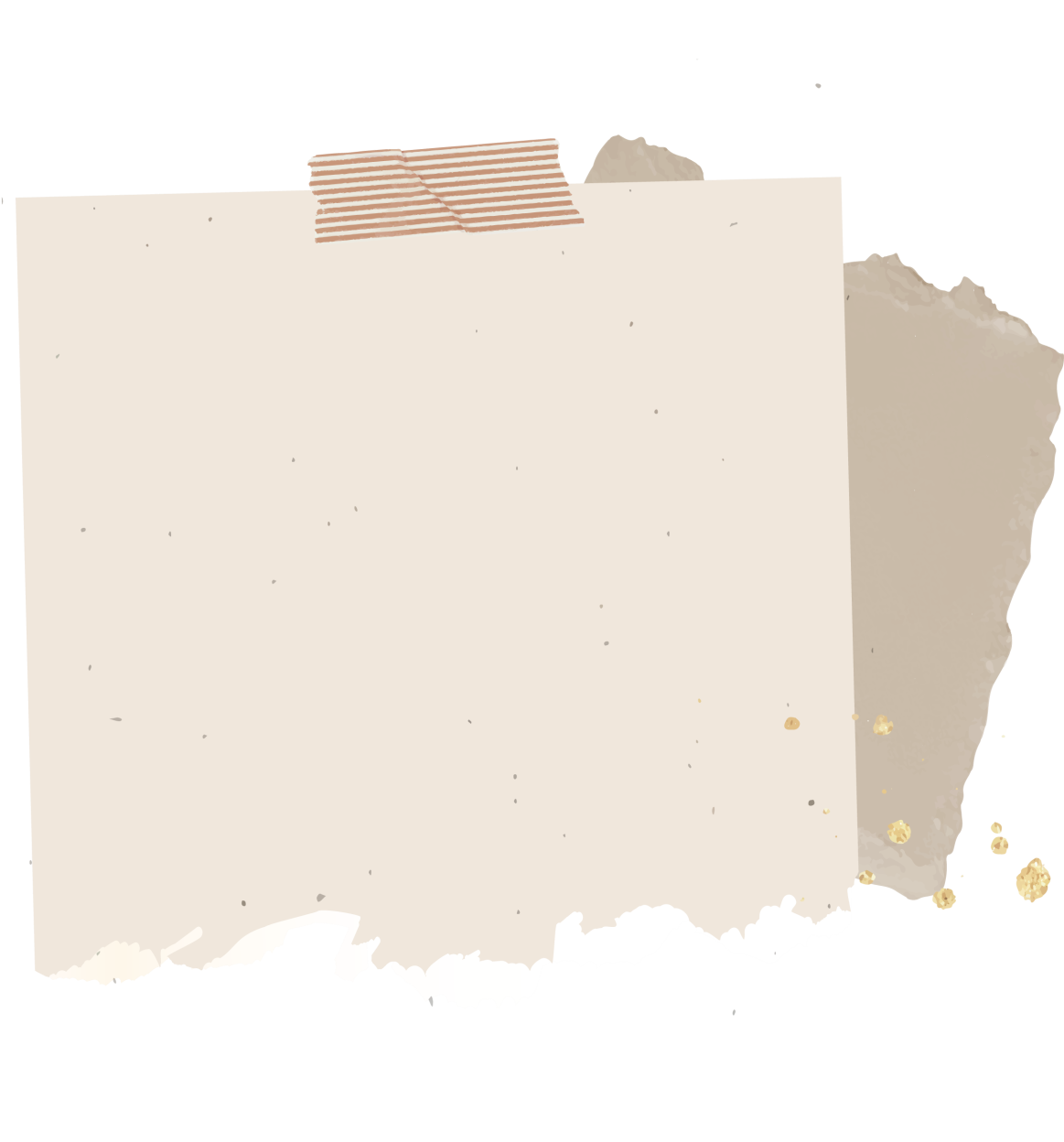 Dataran Rendah
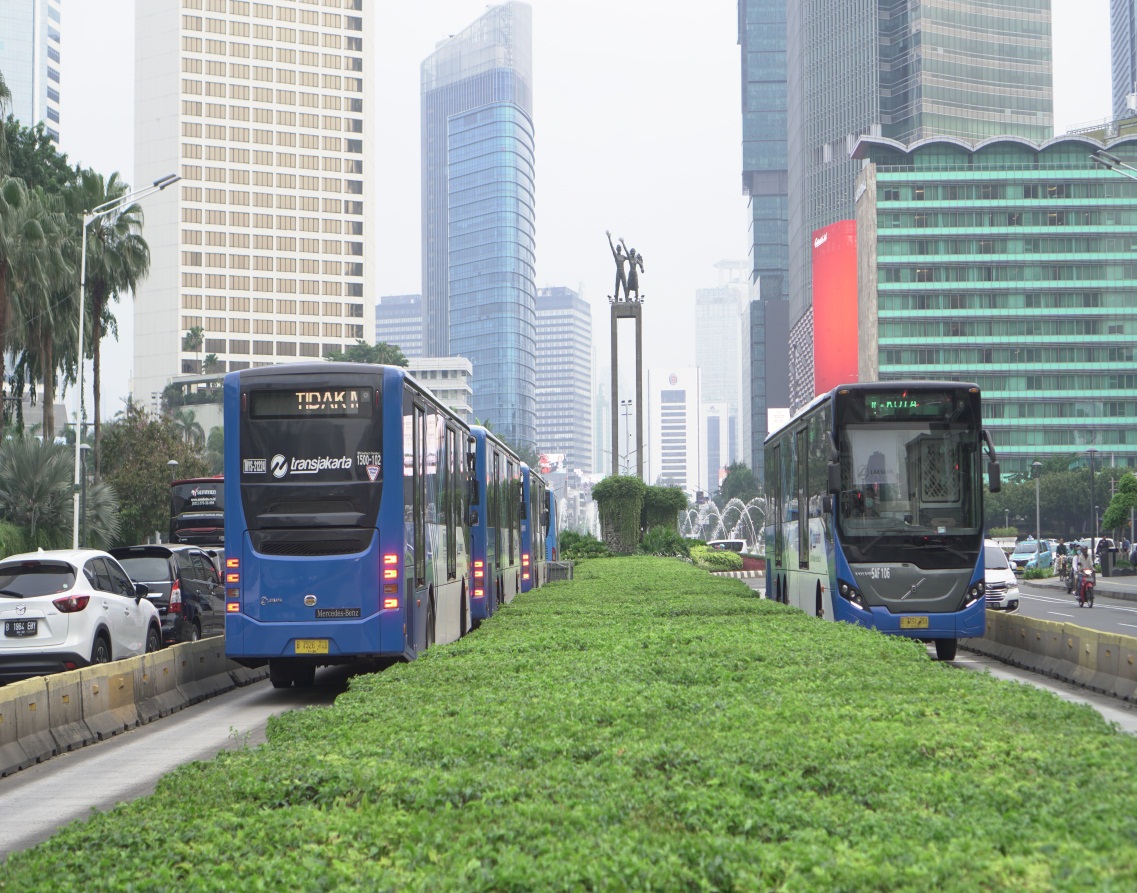 Permukaan tanah yang landai membuat Dataran rendah dimanfaatkan sebagai pusat kegiatan masyarakat dan permukiman penduduk.
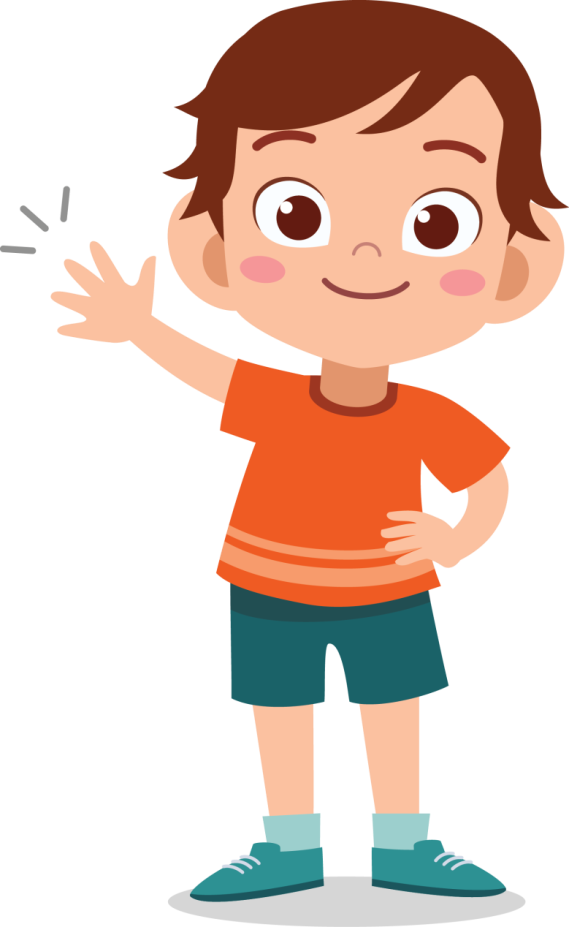 Sumber: www.shutterstock.com
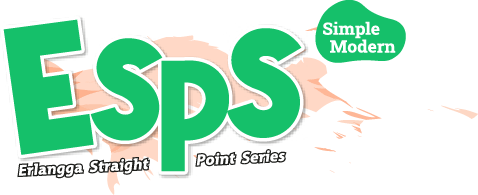 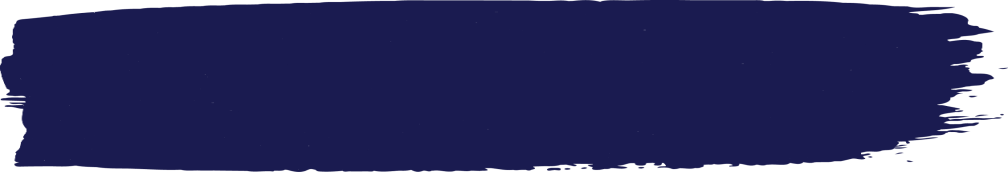 Lembah
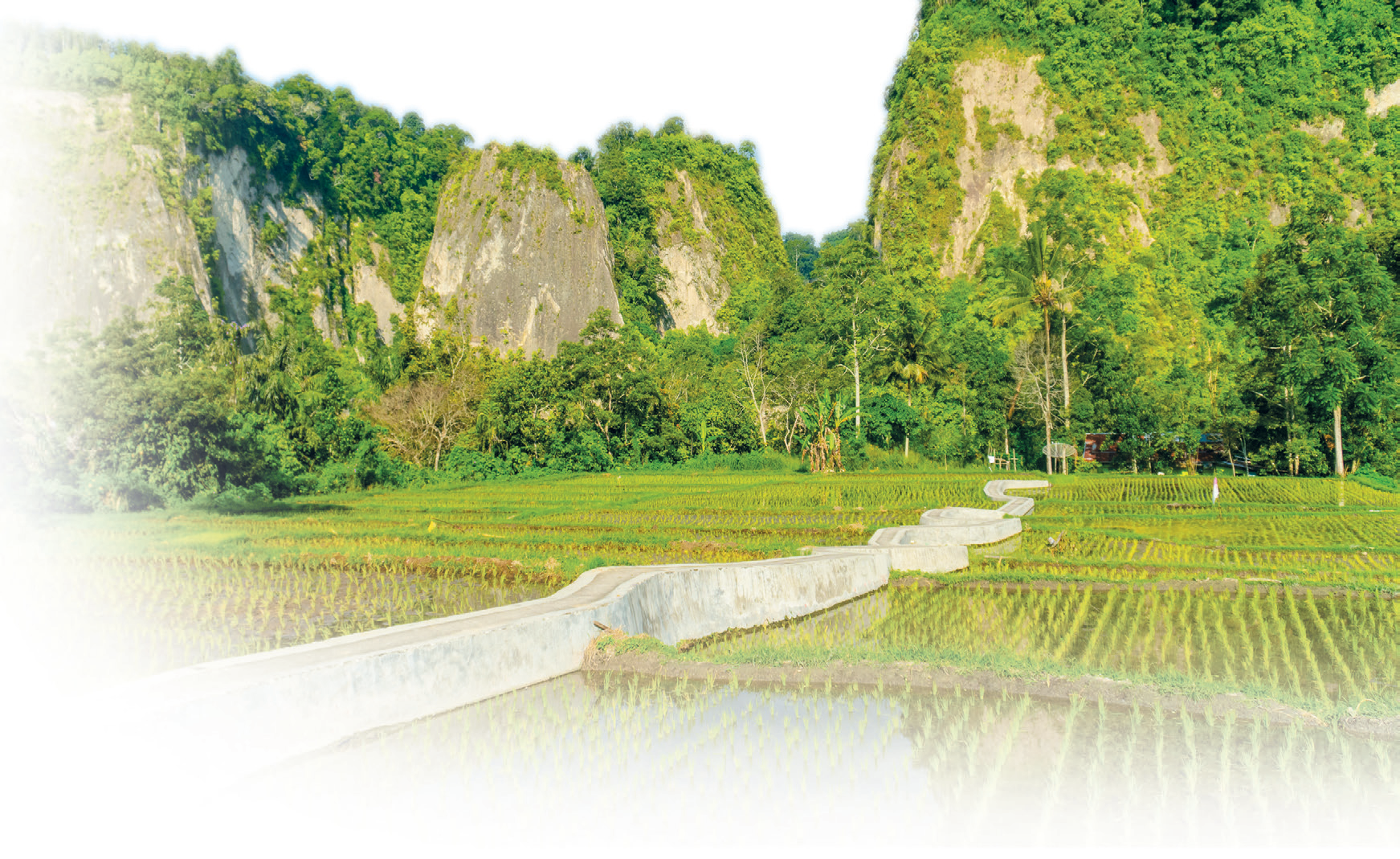 Lembah berada di antara dua gunung atau dua bukit.
Lembah Ngarai Sianok dimanfaatkan sebagai lahan pertanian.
Sumber: www.shutterstock.com
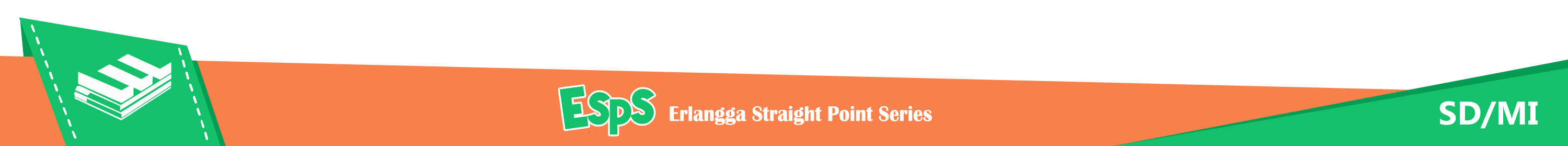 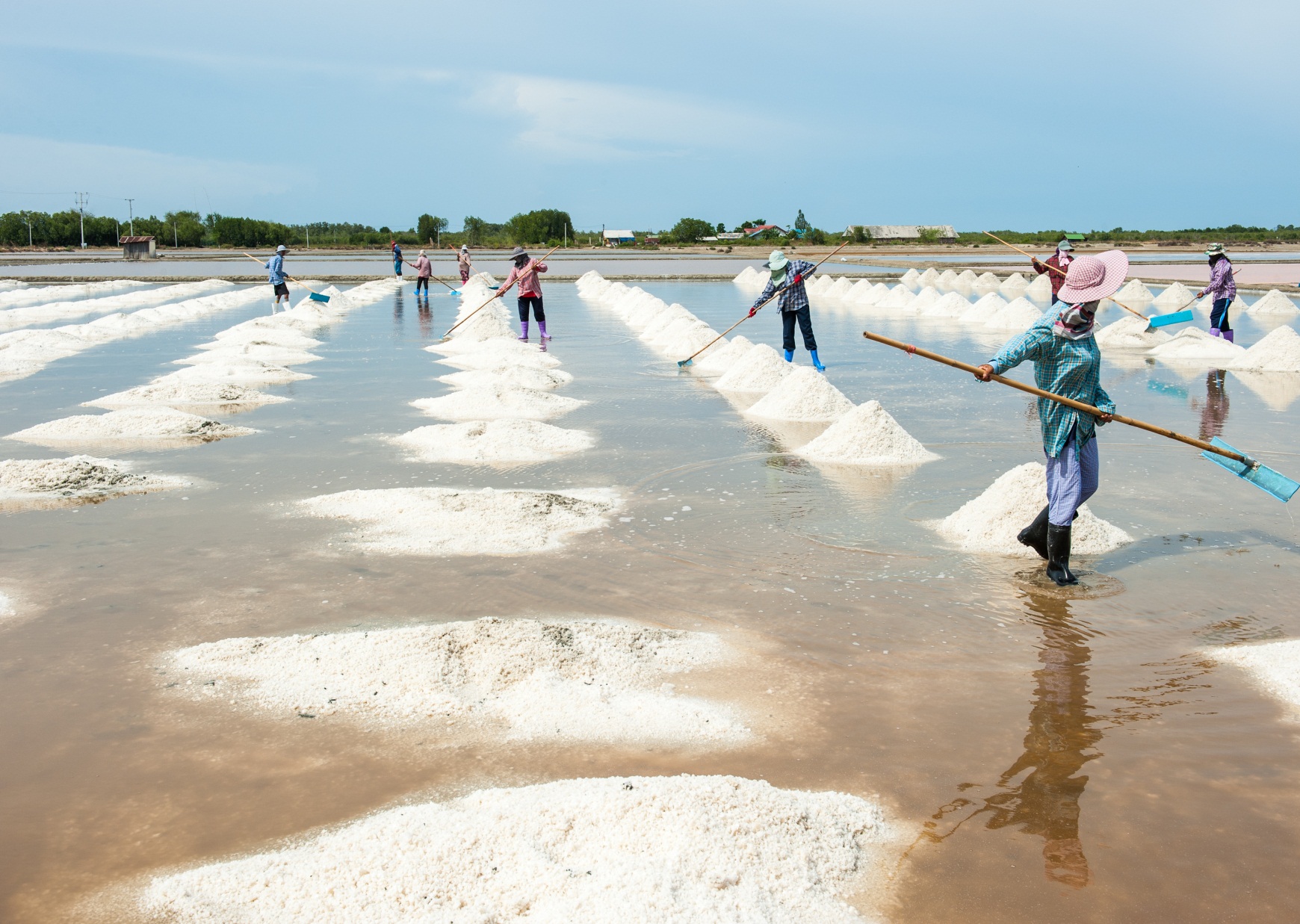 Pantai
Tambak garam
Pantai biasanya dimanfaatkan untuk:
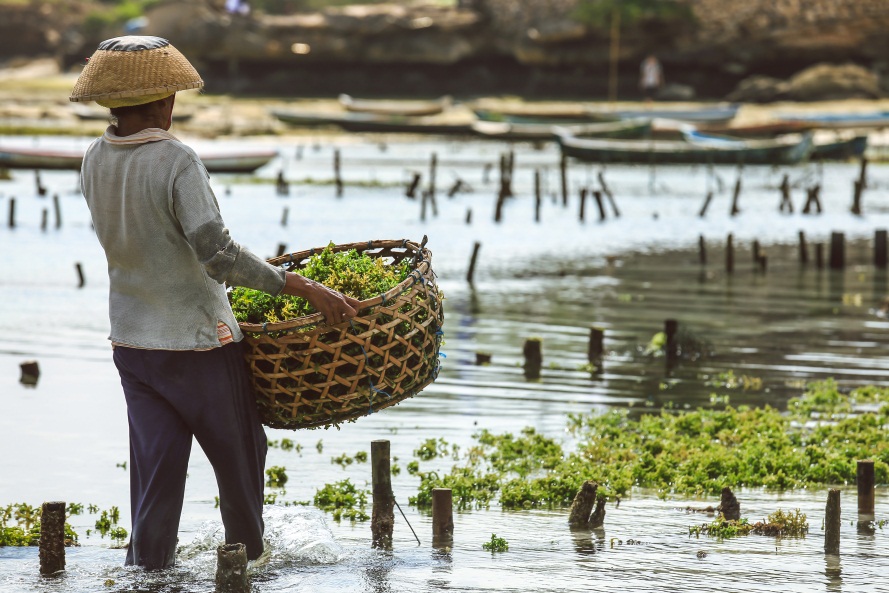 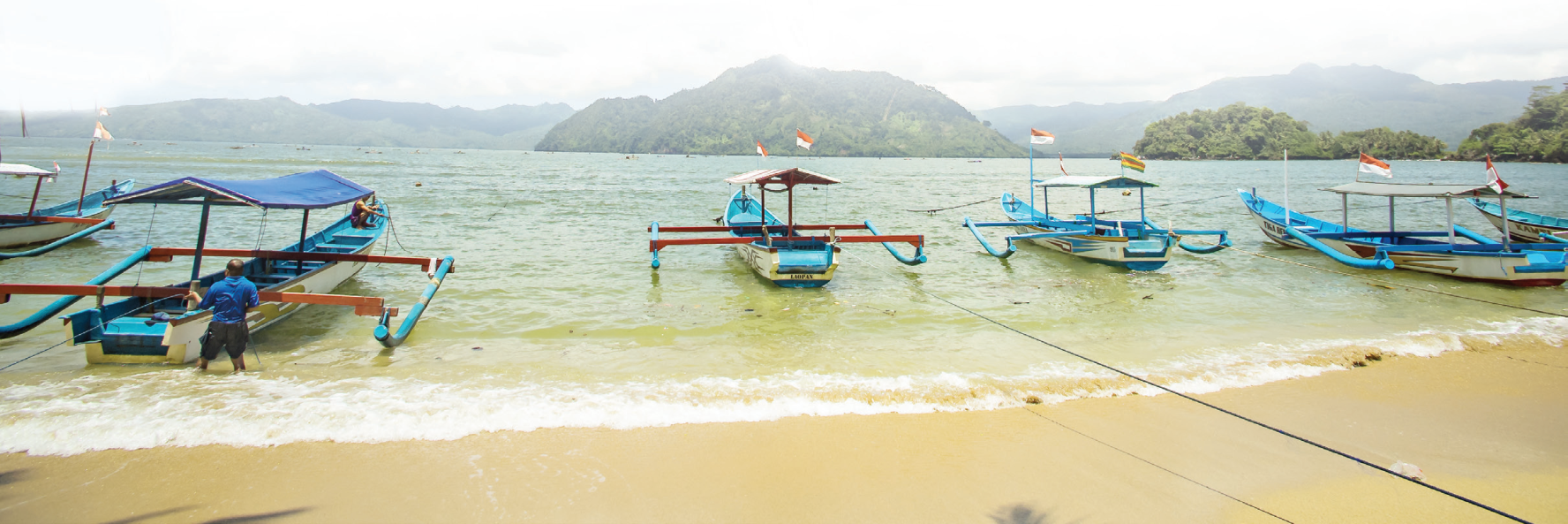 Pertanian rumput laut
Objek wisata
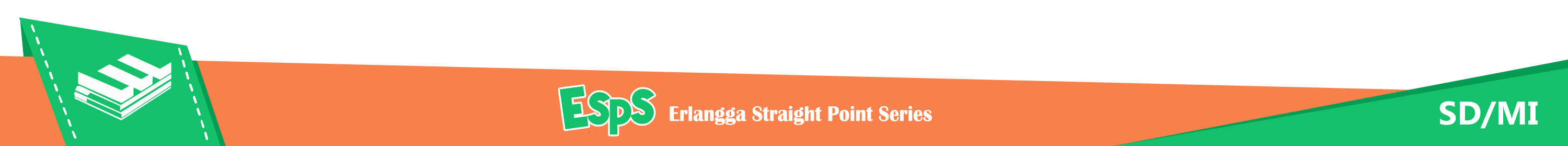 Sumber: www.shutterstock.com
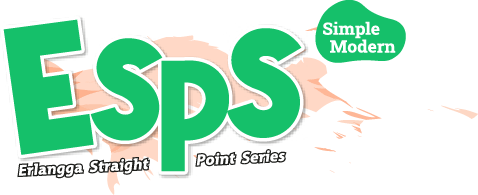 Bukit termasuk jenis pegunungan yang memiliki ketinggian kurang dari 600 mdpl.
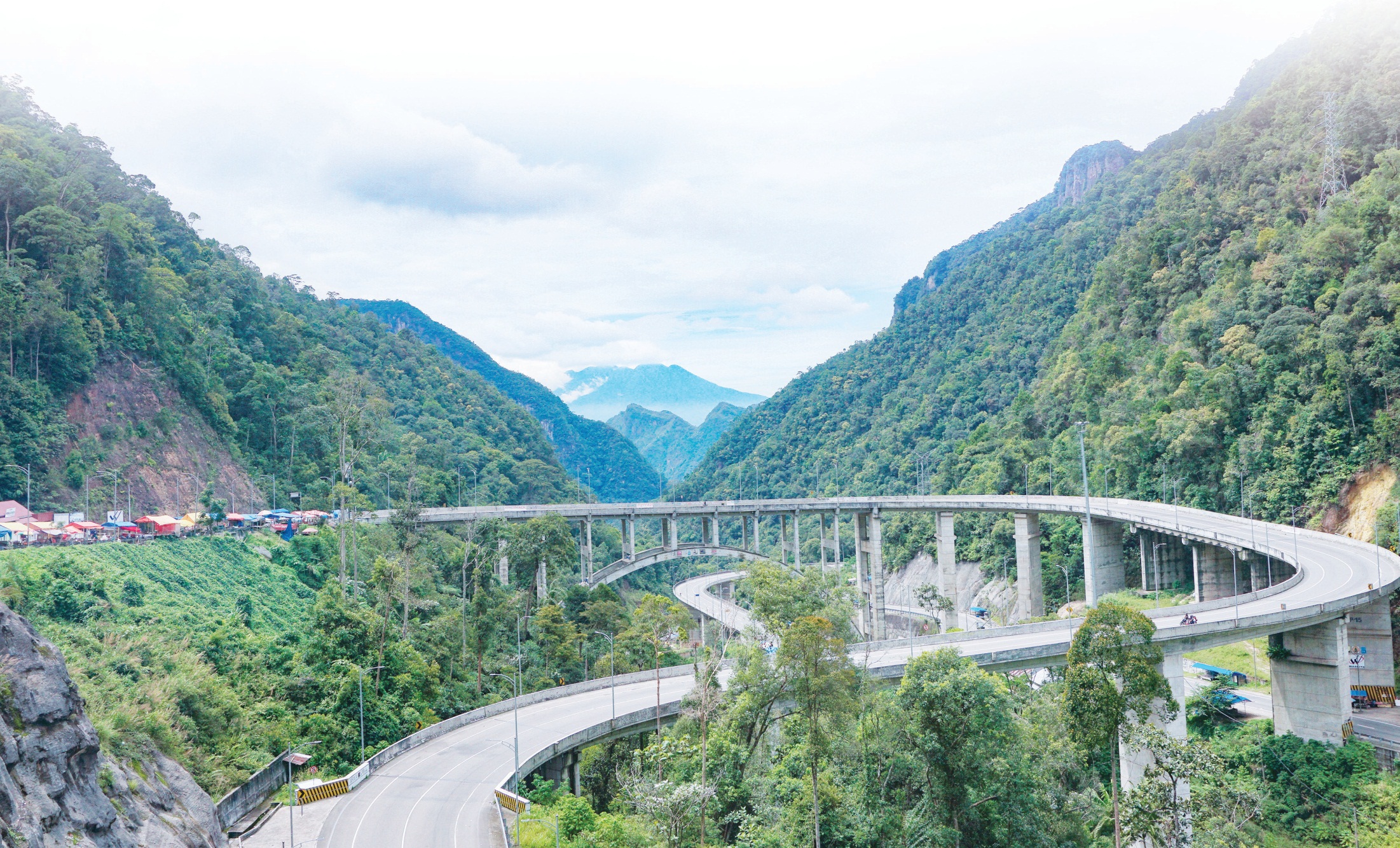 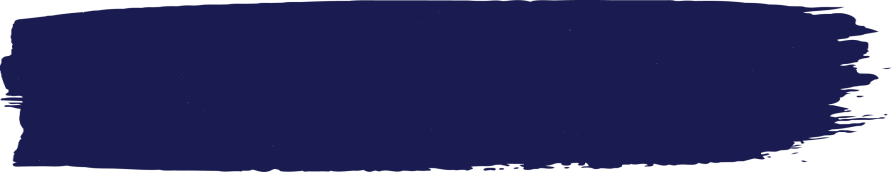 Bukit
Jembatan layang Kelok Sembilan di Provinsi Sumatra Barat membentang di antara bukit-bukit terjal.
Sumber: www.shutterstock.com
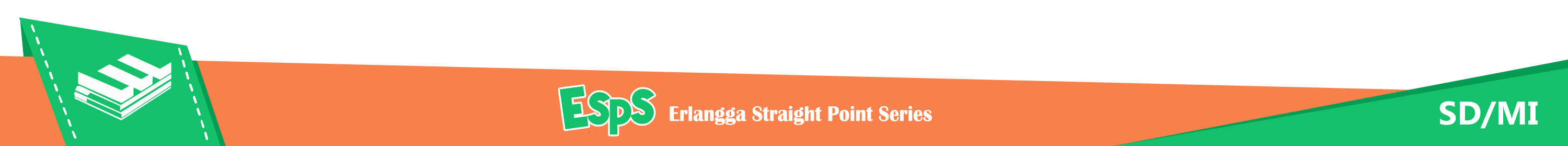 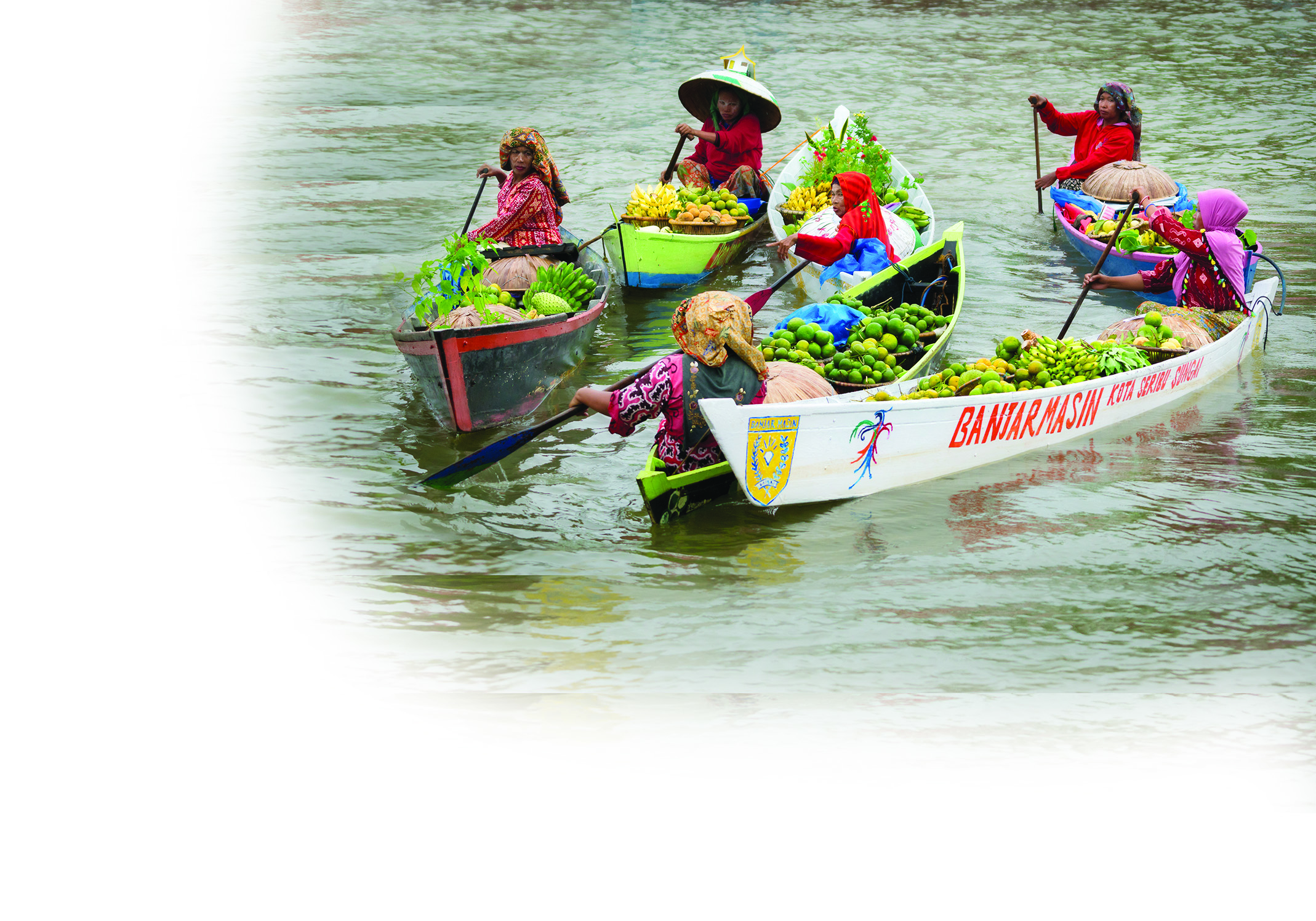 Sumber: www.shutterstock.com
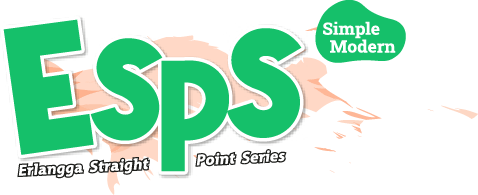 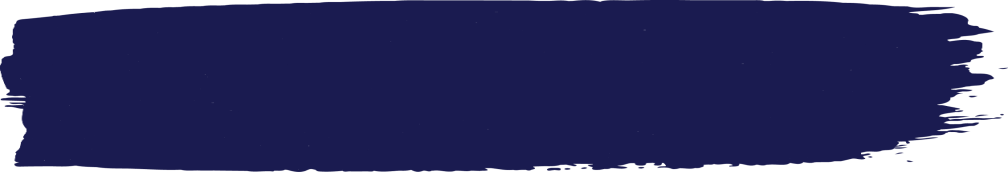 Sungai
Aliran sungai mengalir dari daerah tinggi (hulu) menuju aliran rendah (hilir).
Aliran sungai mengalir menuju laut.
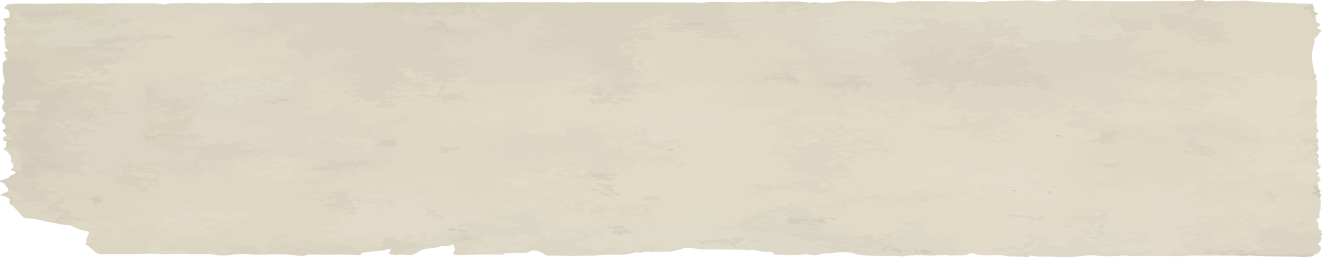 Penduduk Kalimantan memanfaatkan aliran sungai sebagai sarana perdagangan.
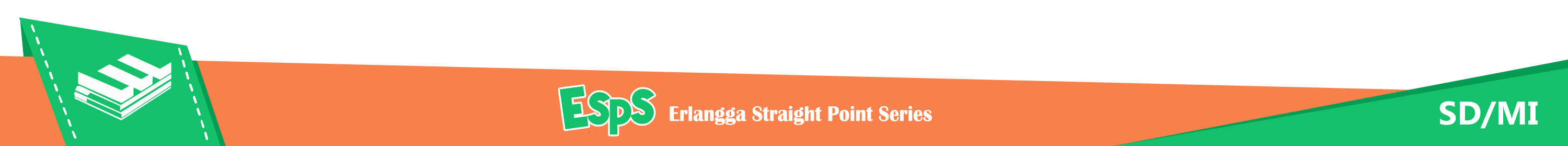 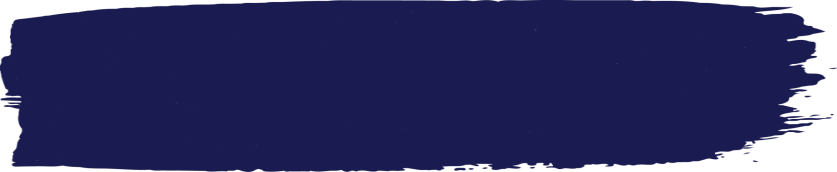 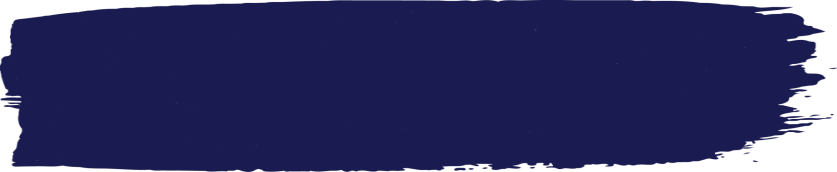 Rawa
Laut
Setiap laut memiliki kedalaman yang berbeda-beda.
Rawa di sekitar pantai banyak ditanami tumbuhan bakau.
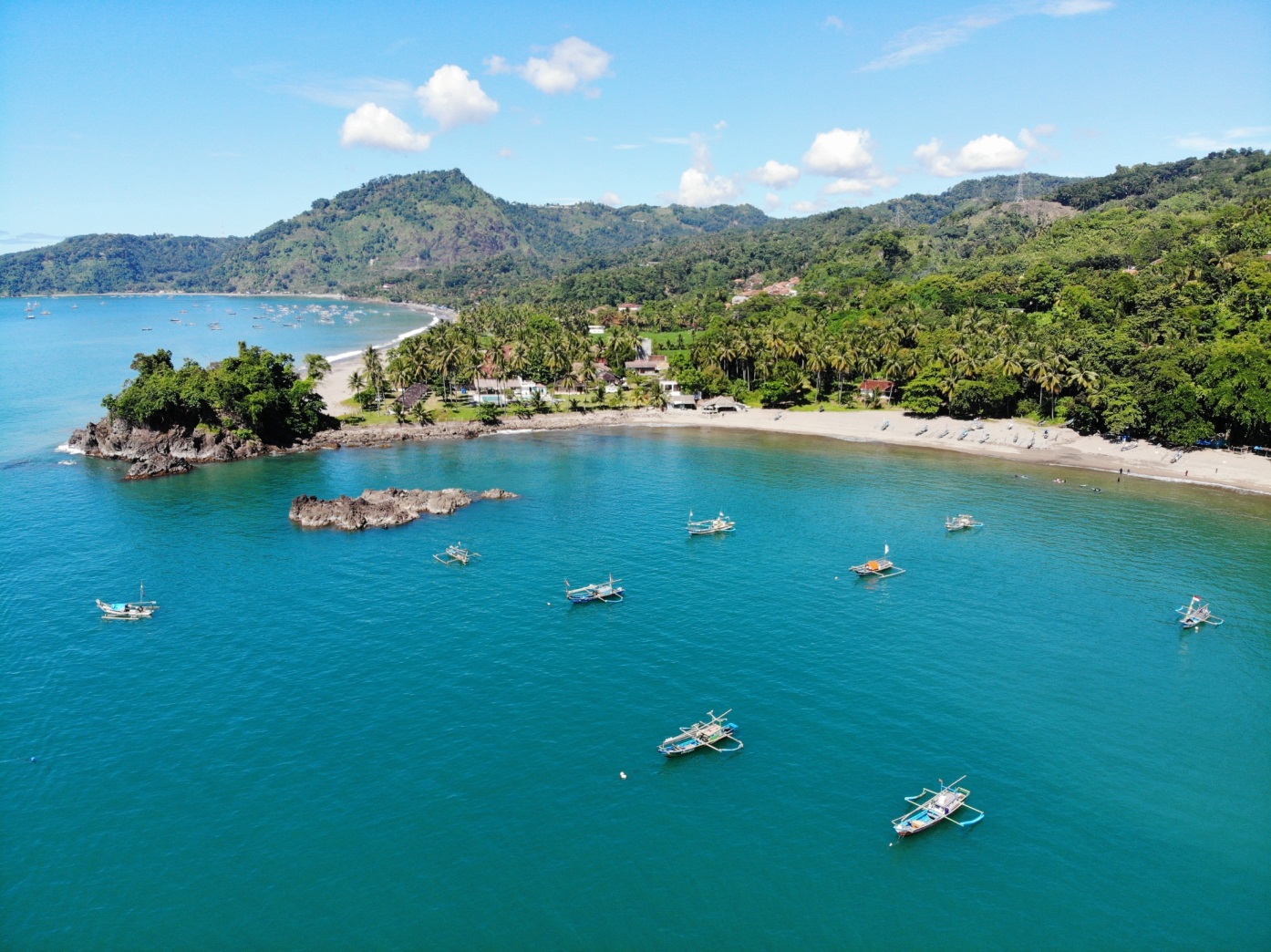 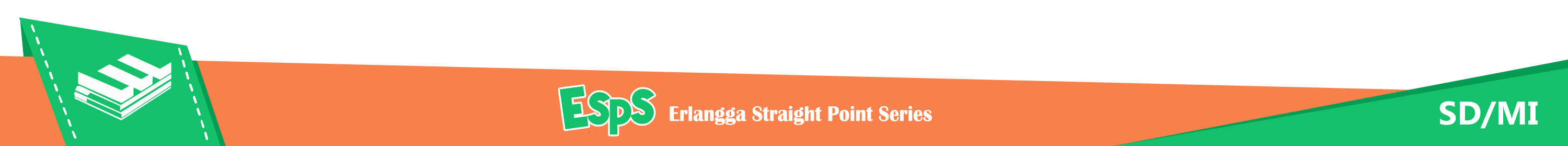 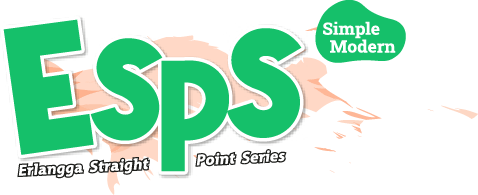 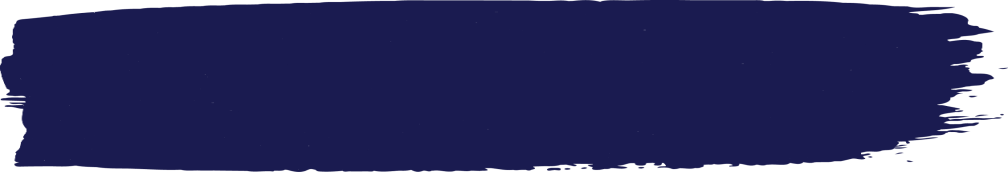 Danau
Danau merupakan kenampakan perairan yang berada di daratan.
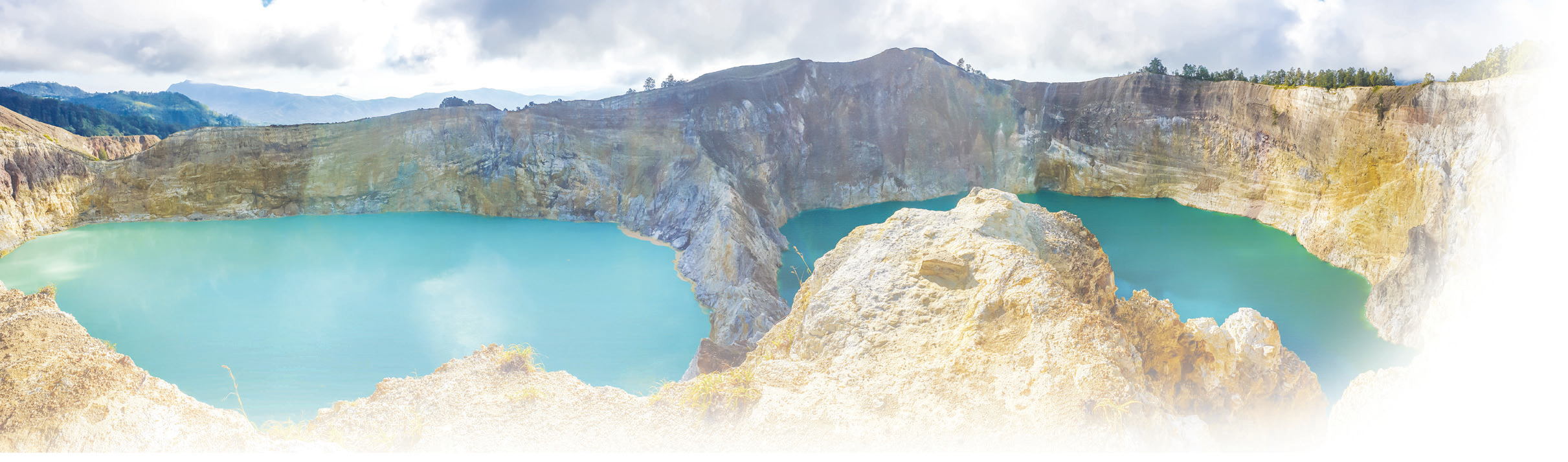 Air danau berasal dari:
Aliran sungai
Air hujan
Air tanah
Sumber: www.shutterstock.com
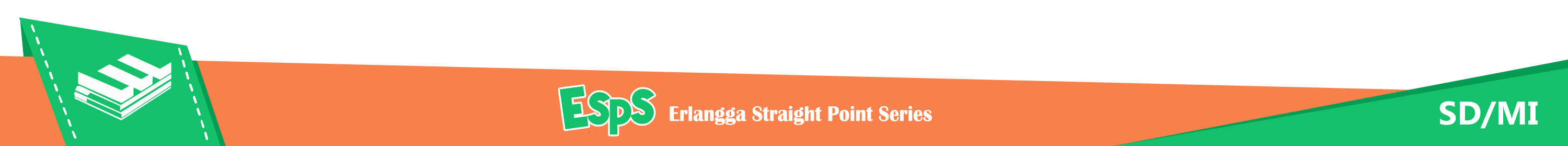 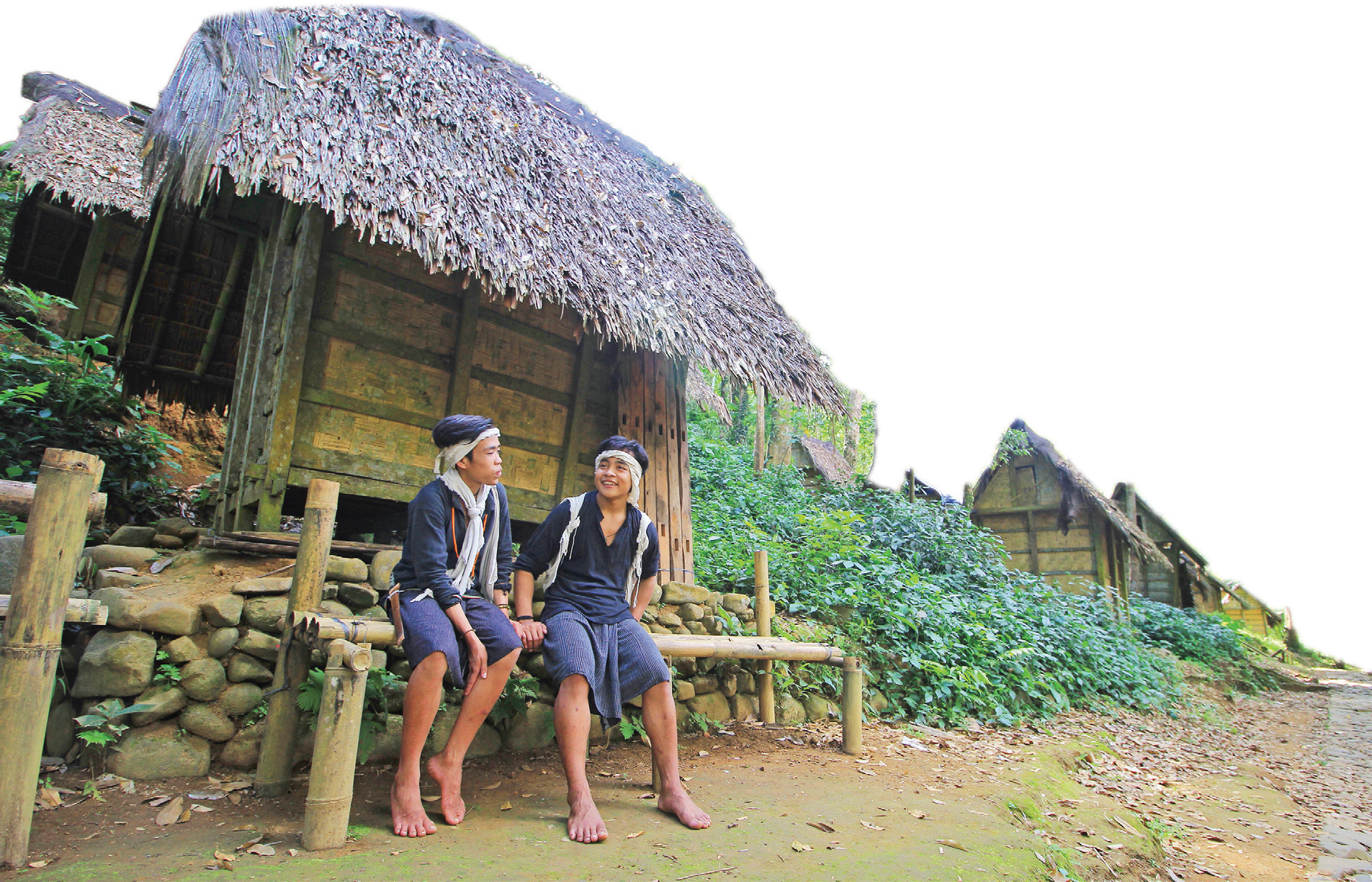 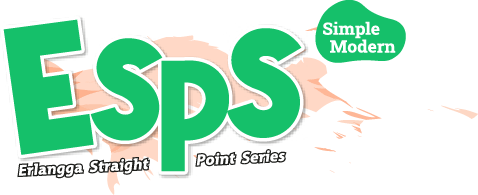 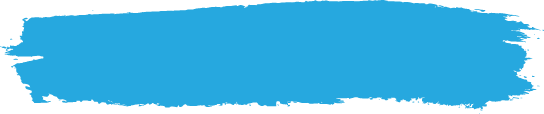 B. Kearifan Lokal di Indonesia
Kearifan lokal patut dijadikan sebagai pegangan hidup masyarakat yang diwariskan secara turun temurun.
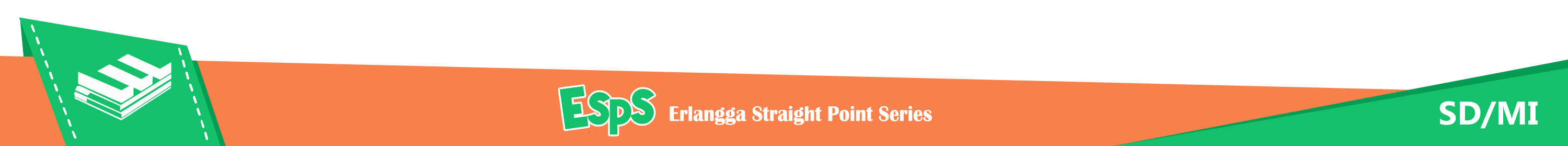 Sumber: www.shutterstock.com
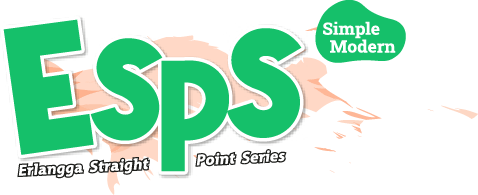 Ciri-ciri kearifan lokal
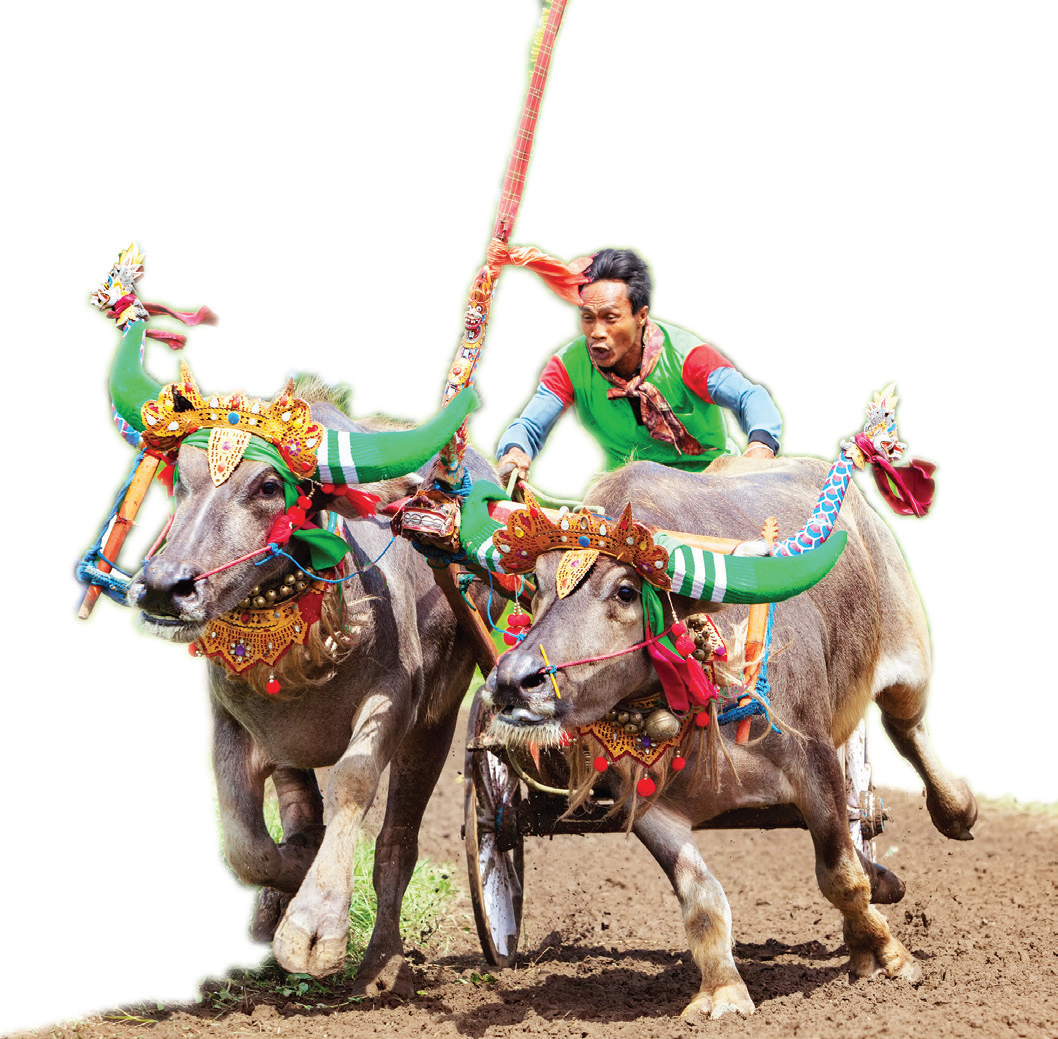 Memiliki kemampuan menyatukan unsur perbedaan budaya.
Mengarahkan perkembangan budaya.
Sumber: www.shutterstock.com
Memasukkan nilai etika dan moral dalam masyarakat.
Mengajak masyarakat menjaga kelestarian lingkungan alam.
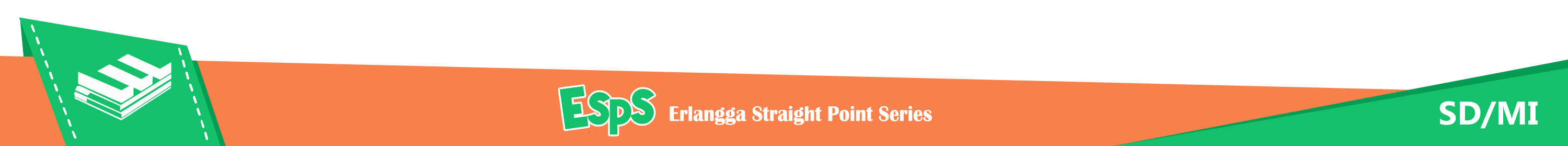 Fungsi kearifan lokal
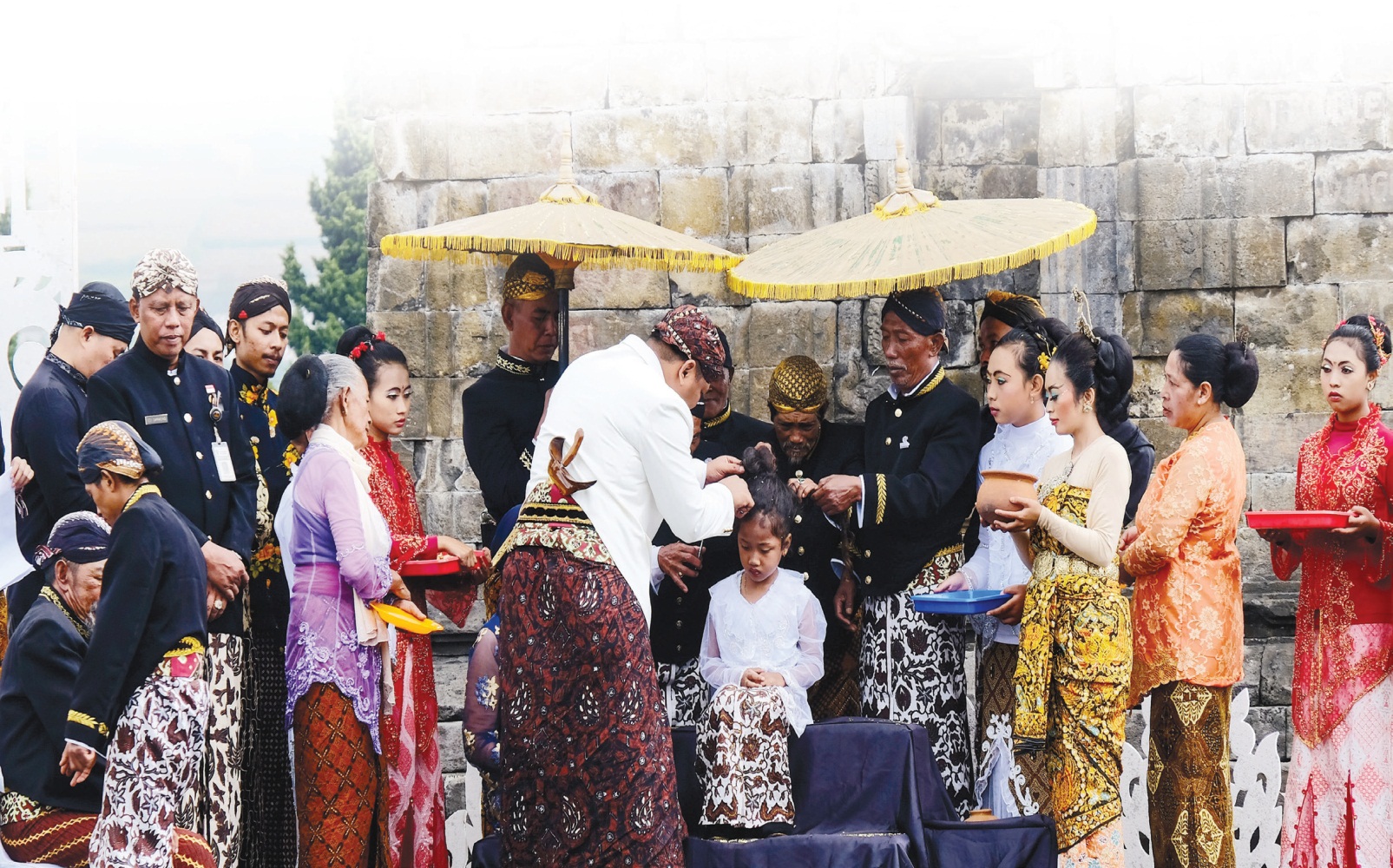 Melestarikan sumber daya alam.
Mengembangkan kebudayaan dan ilmu pengetahuan.
Petuah yang harus ditaati.
Sumber: www.shutterstock.com
Melestarikan akhlak dan budi pekerti.